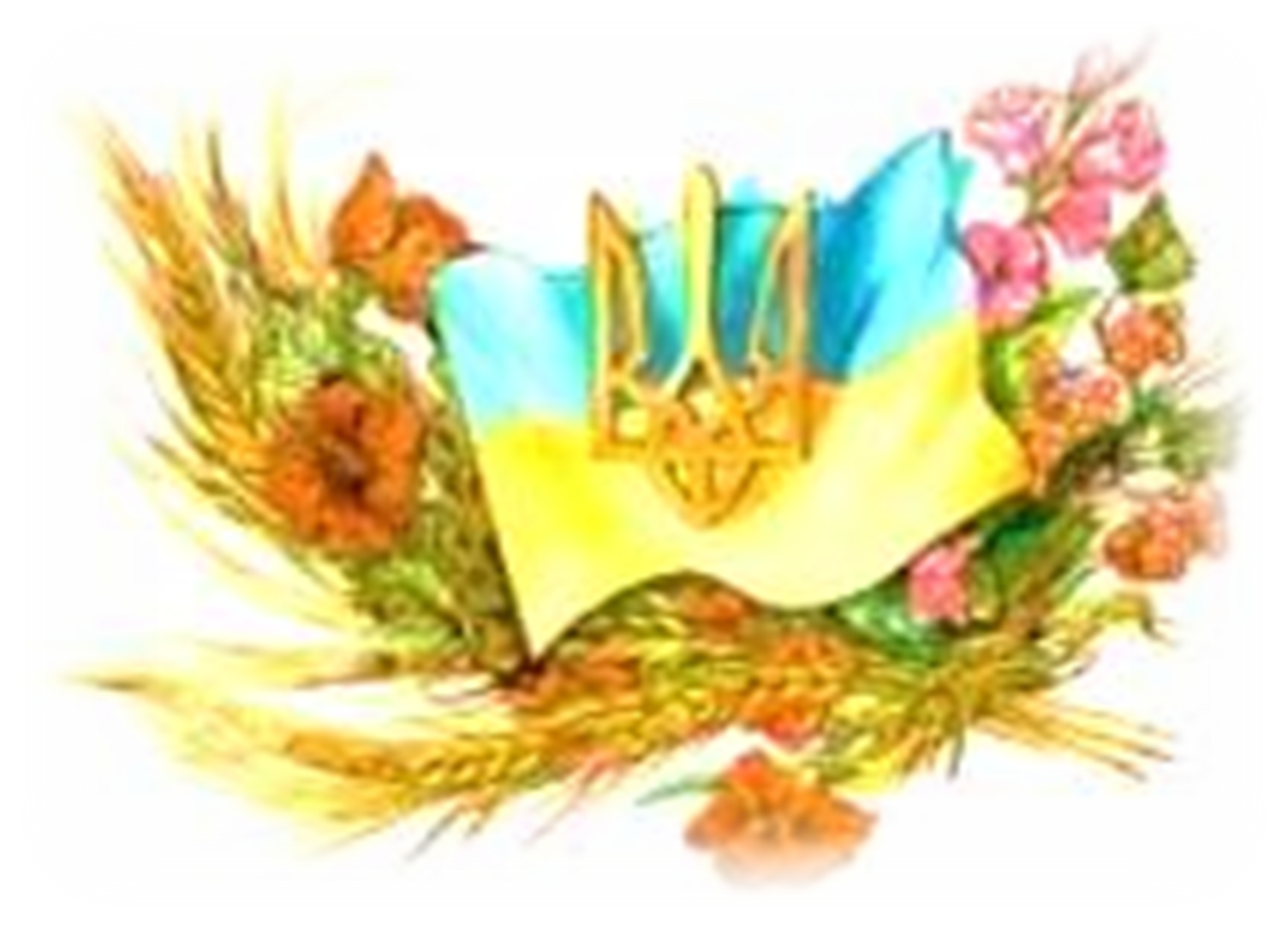 Без верби і калини немає України
Калина – символ України
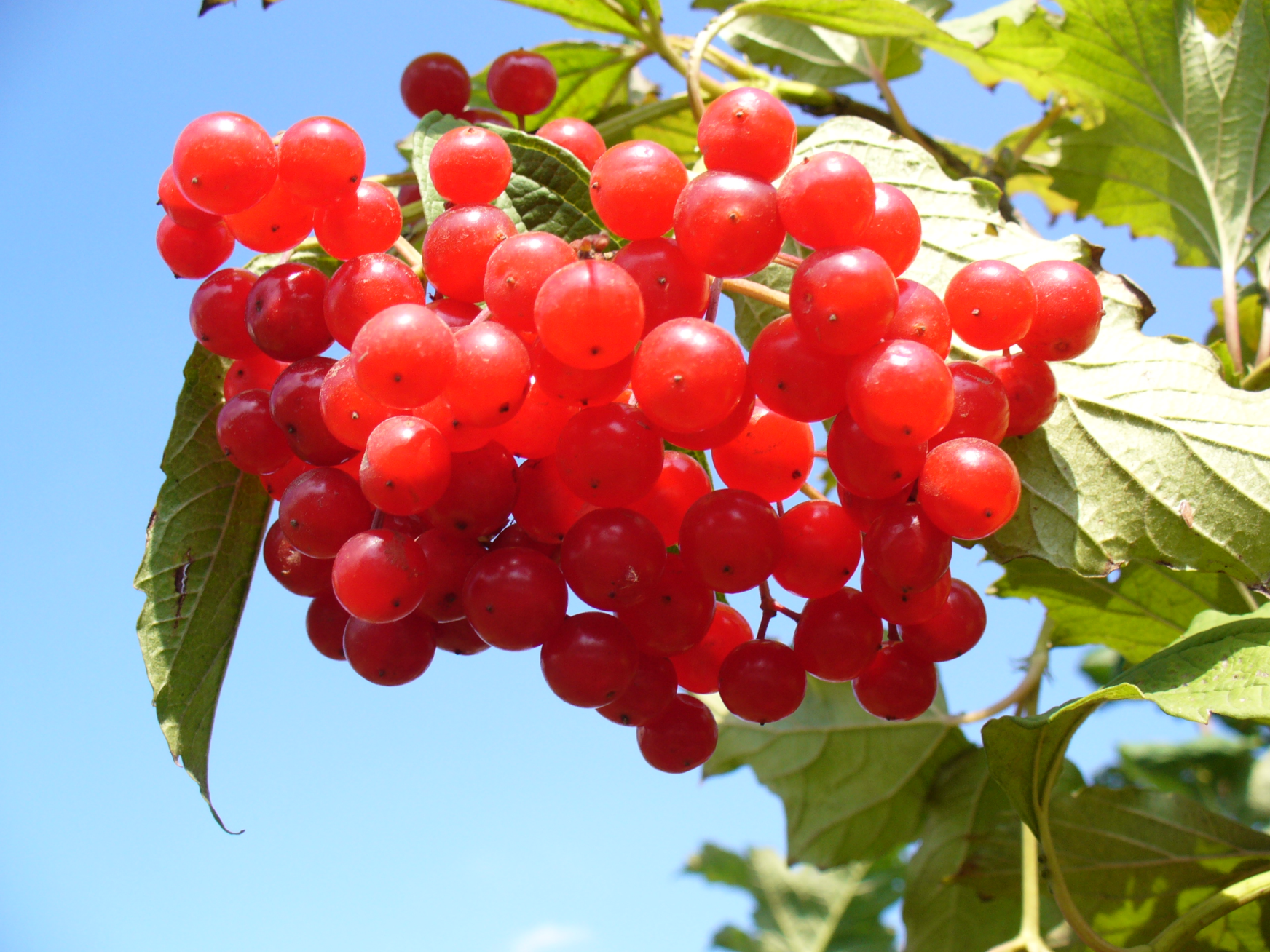 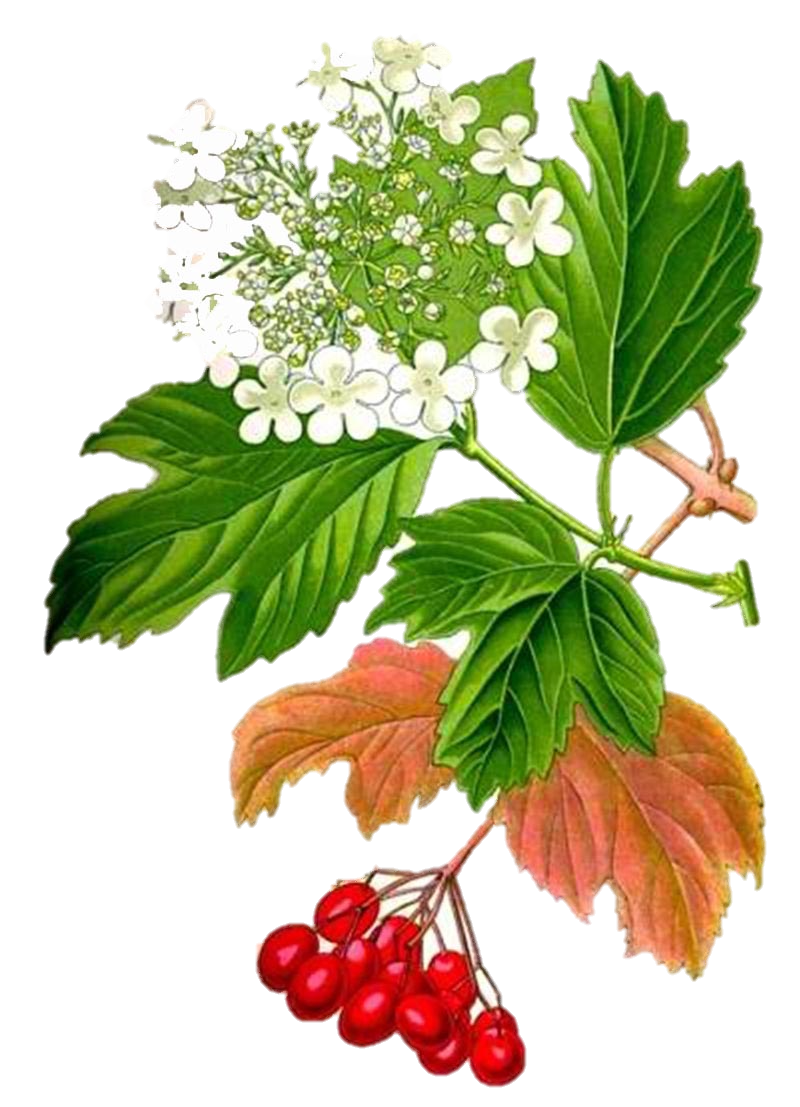 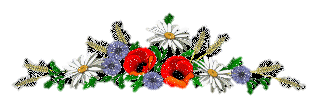 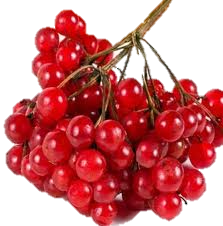 Пишається над водою червона калина
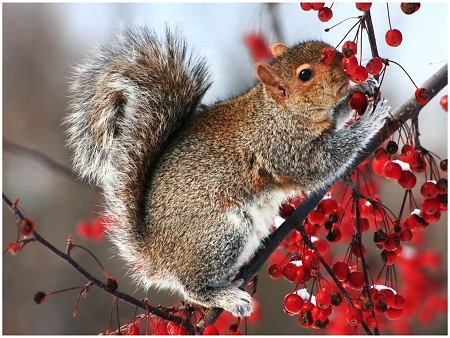 Калина символізує материнство:
кущ – сама мати; 
цвіт , ягідки -  діти
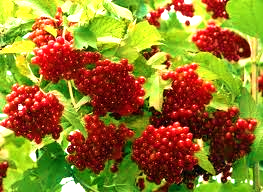 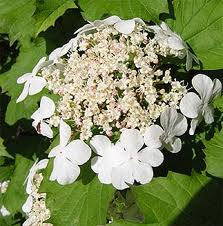 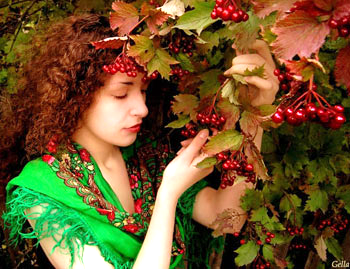 Шанування калини у народі
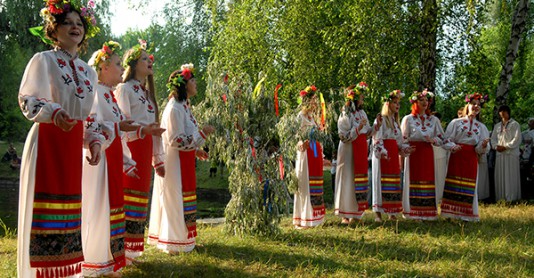 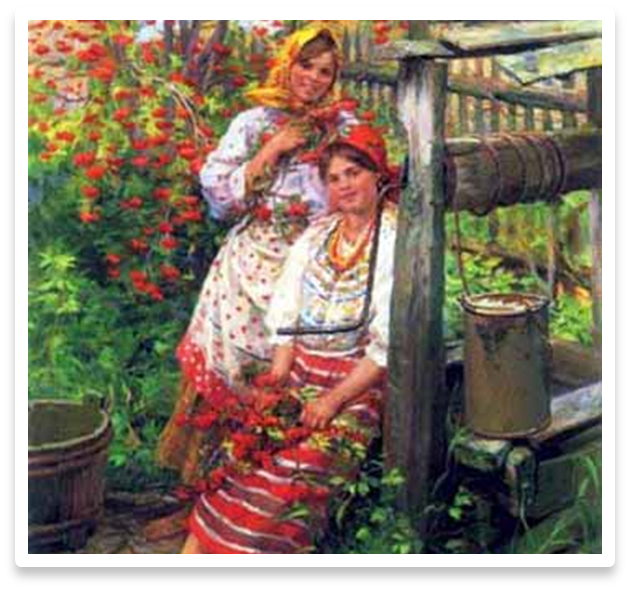 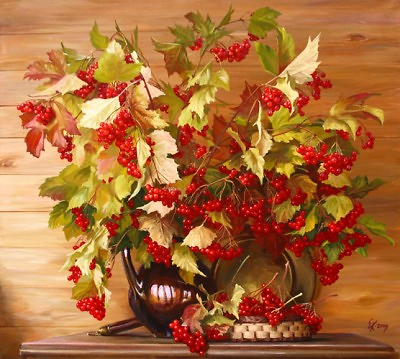 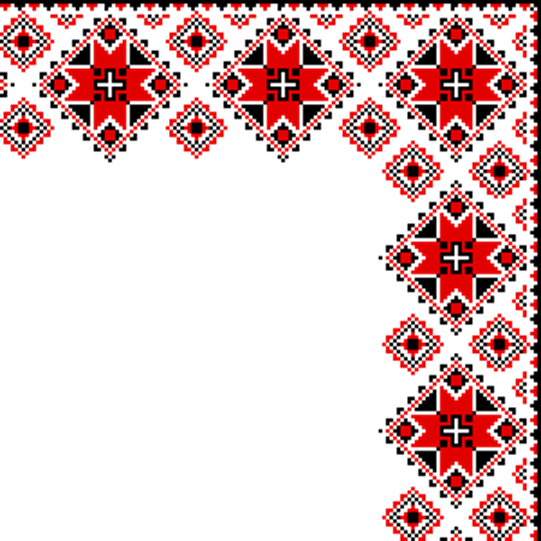 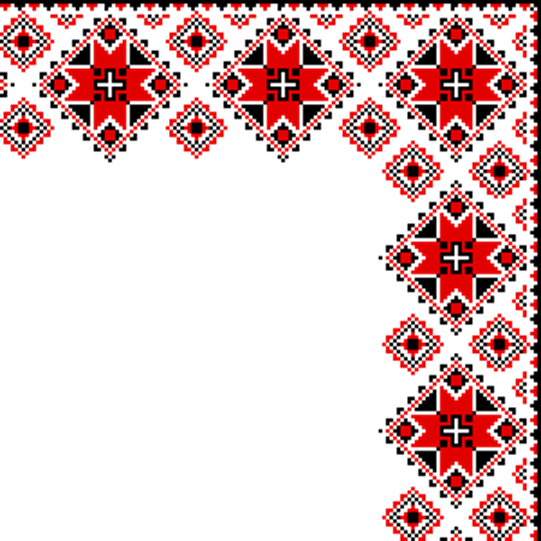 Калина є уособленням дому, батьків, усього рідного.
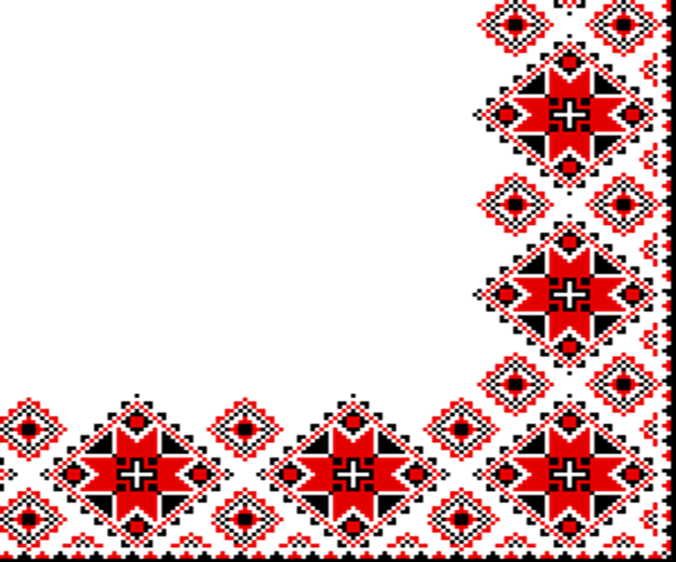 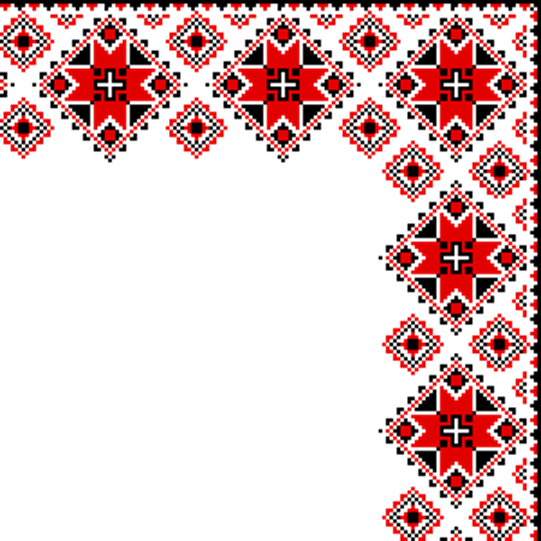 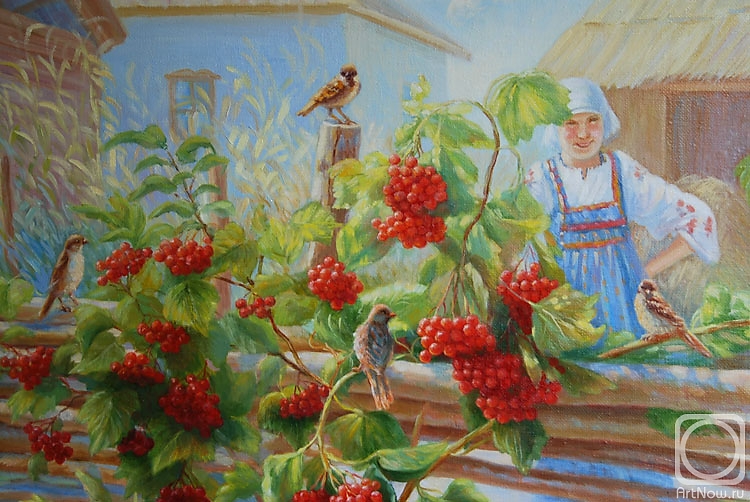 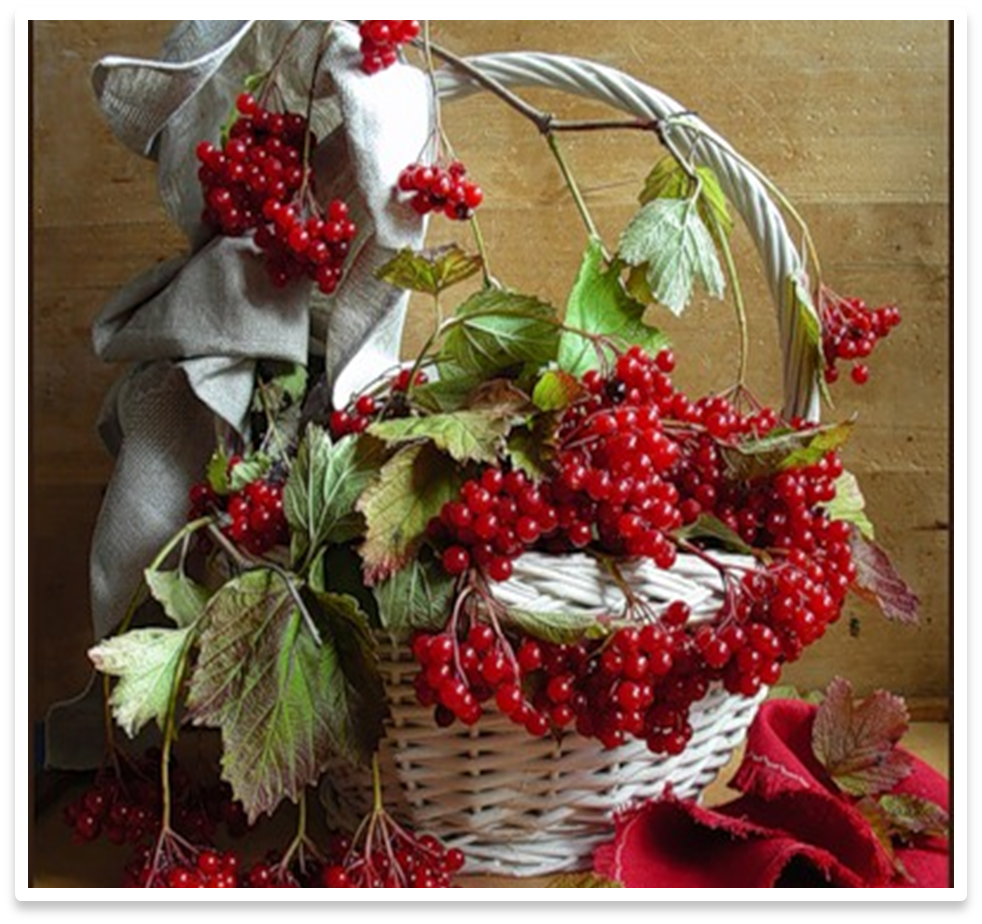 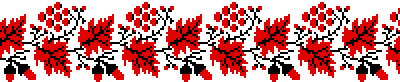 Посади біля хати калину – матимеш      долю щасливу.
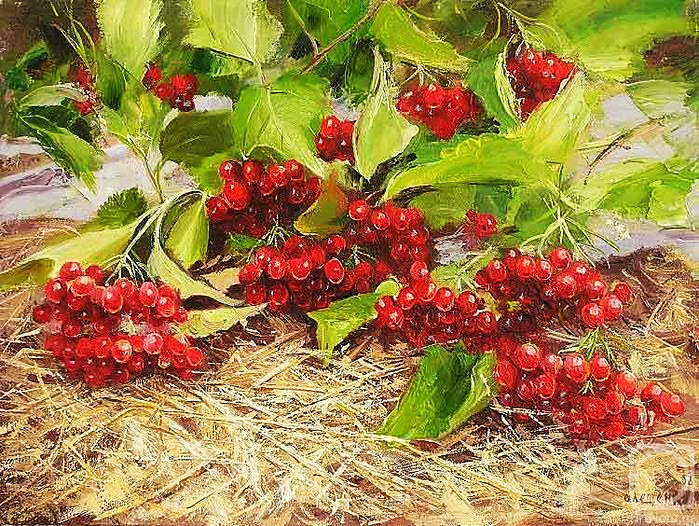 Загадки:
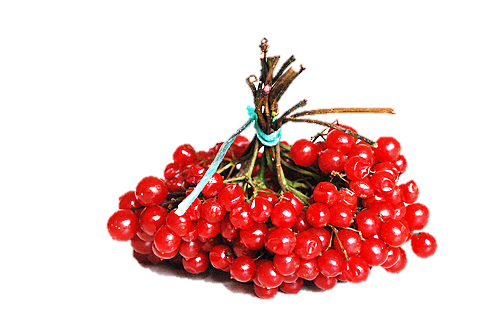 Навесні білим цвітом,
 восени червоним плодом.





						І не дівчина, 				        а червоні стрічки 								має.
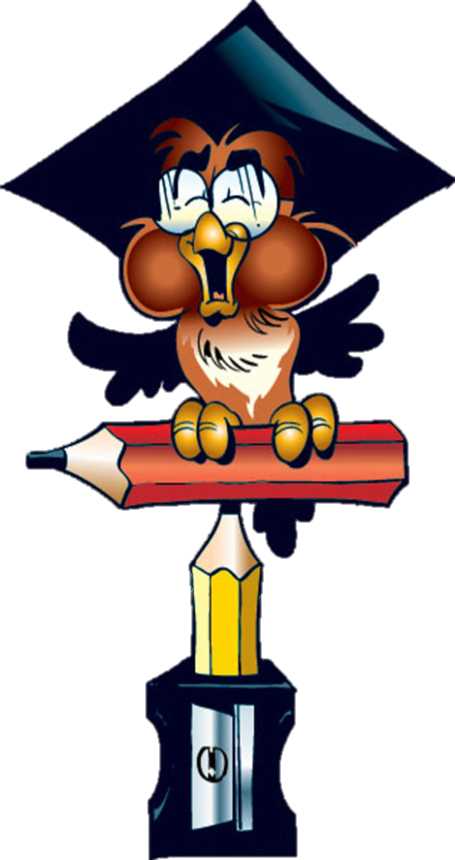 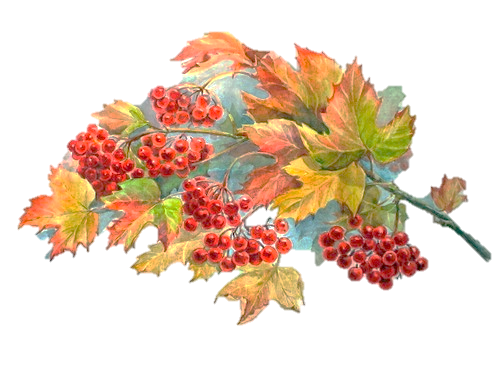 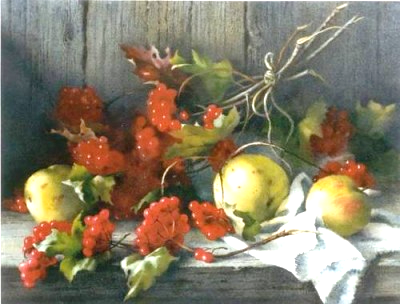 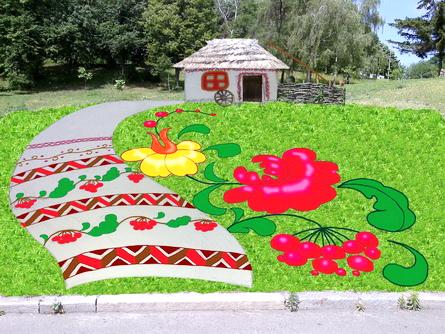 Дякуємо за увагу!
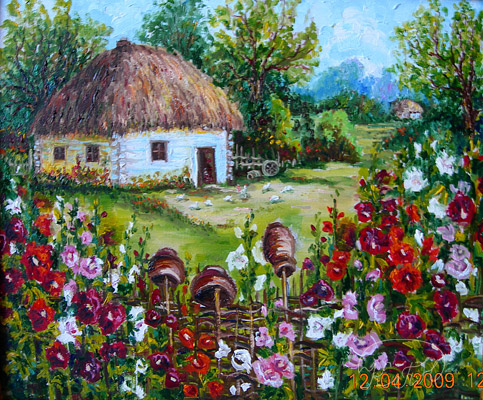 ЧЕКАЄМО  НА  ВАС ЩЕ!
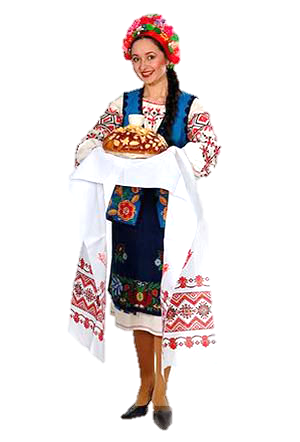